Sistemas de Informação Contábil
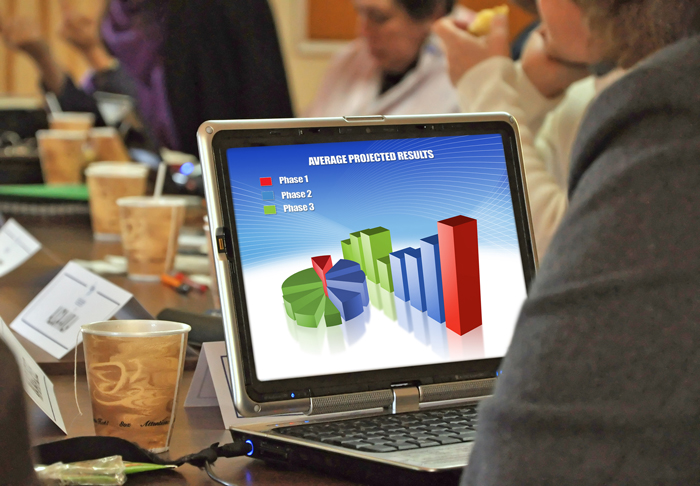 Grupo:
Anna Beatriz
Ligia Pezzutto
Marcelo Carvalhaes Martins
Raquel Firmino
O que é?
É um subsistema do Sistema de Informações Empresariais.

Ele processa informações dos demais subsistemas e as disponibiliza para  toda a organização. 

“sistema de informações contábeis é o subsistema de informações dentro de uma organização que acumula informações de vários subsistemas da entidade ” 
                  Bagranoff, Moscove e Simkin (2002, p. 24)
As informações são processadas em forma de relatórios contábeis. 

Os relatórios são destinados 
à administração, ao fisco 
e aos demais usuários
 externos interessados.
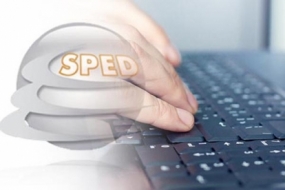 O sistema de informação contábil produz informações específicas na área financeira e econômica da empresa.

É fundamental no controle e no processo decisório de uma organização.

Ele possibilita a emissão
de relatórios em tempo 
oportuno e com maior 
segurança nas 
informações geradas.
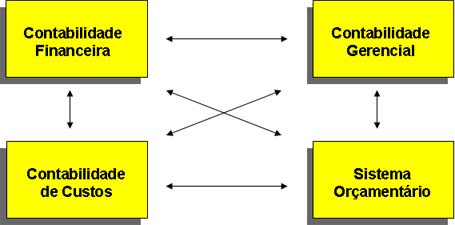 É o meio que o controller  utiliza para efetivar a 
contabilidade e a informação contábil  dentro da organização.

“os SICs são um tipo
 especial de sistema de
 informações que 
fornecem informações
 sobre processos e
 eventos de negócio 
que afetam a organização”.
Bagranoff, Moscove e Simkin (2002, p. 22)
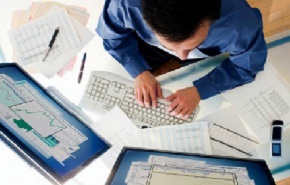 Impacto na contabilidade
Dados e informações são o foco da contabilidade
Registro de dados gerados por transações
Compartilhamento de informações com outros departamentos
Emissão de relatórios financeiros
Investigações externas dos sistemas internos
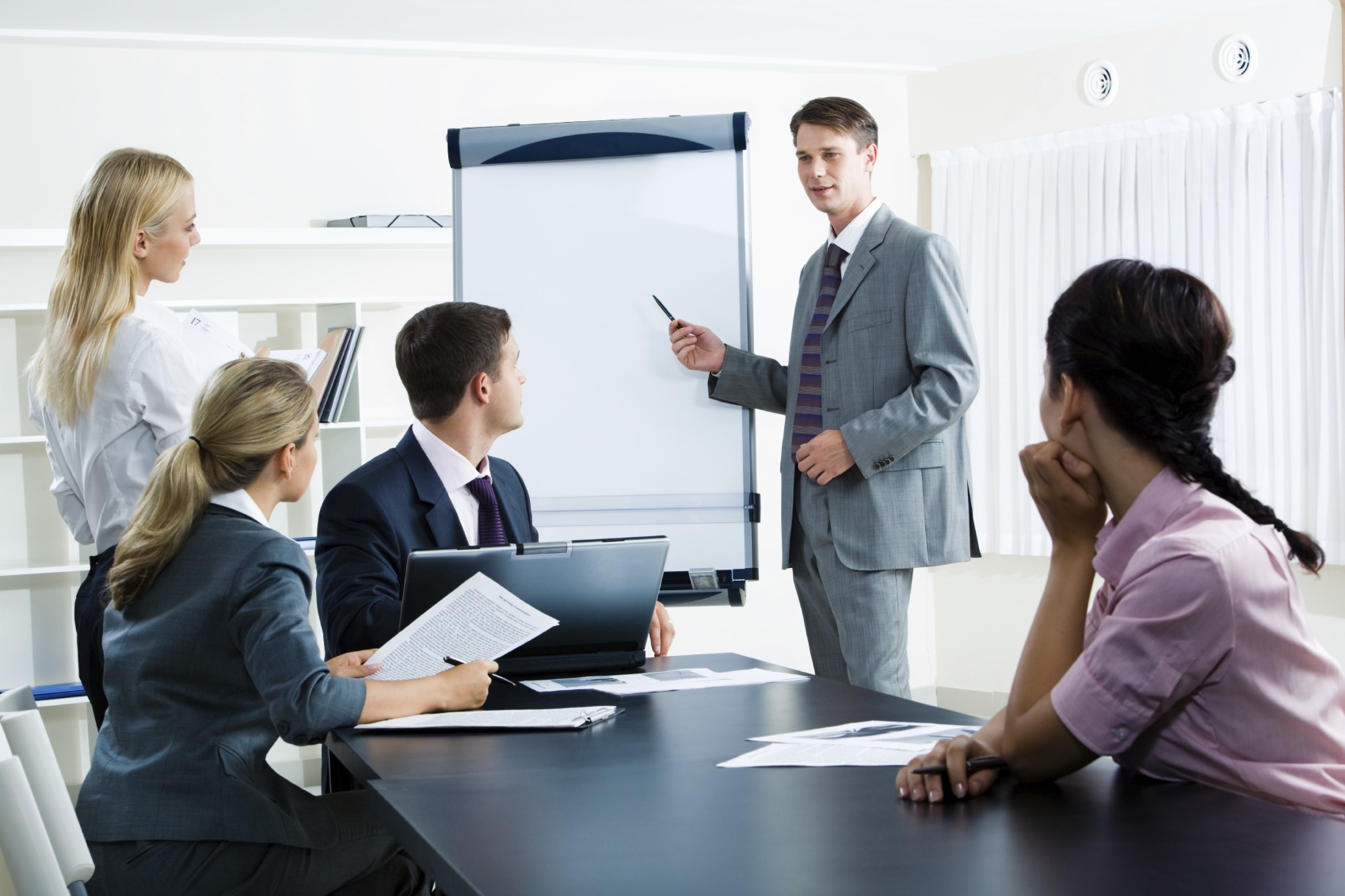 Agilização dos processos
Redução de mão de obra
Treinamentos
Adaptação ao sistema
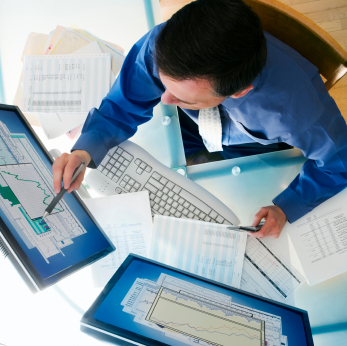 Operacionalidade
Integração
Custo da informação
Eliminação do retrabalho
Prevenção de erros na entrada
    de dados
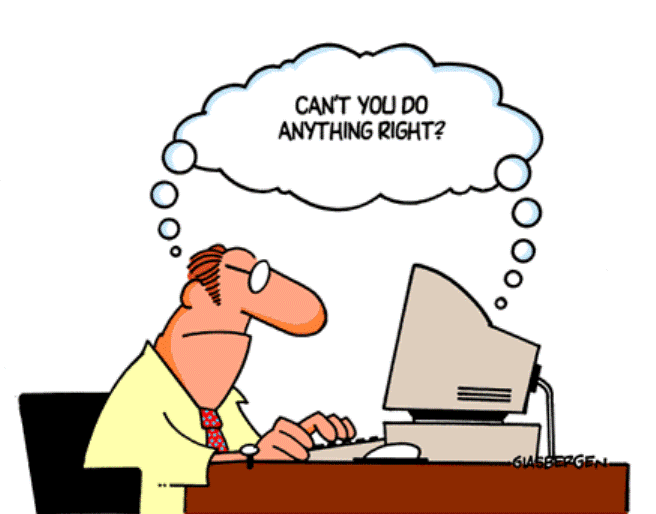 Omissão de dados

Erros na entrada de 
   dados

Erros de programação

Duplicidade
Impactos para o profissional contábil
Novo perfil profissional 
 Entendimento e utilização das novas ferramentas
 Eliminação retrabalho, redundância
 Desenvolvimento e agilidade das tarefas
 Maior ênfase à contabilidade gerencial
Notoriedade
 Mudança da postura do contador
 Parceiro efetivo no processo decisório
 Dependência do sistema de informação
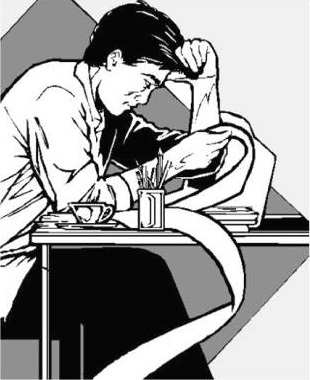 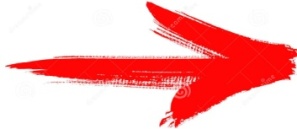 “O profissional contábil precisa ser visto como um comunicador de informações essenciais à tomada de decisões, pois a habilidade em avaliar fatos passados, perceber os presentes e predizer eventos futuros pode ser compreendido como fator preponderante ao sucesso empresarial.” (Silva, 2003, p. 3)
Como escolher um SIC?
Informação relevante, confiável, verificável e exata
Método WCA (Work Centered Analysis)
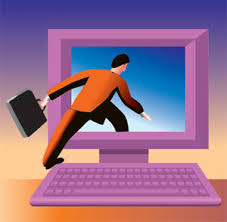 Definir finalidade, utilidade e necessidade de um SIC na empresa
InfoMark
Não possui BD único
Contabilidade alimentada por importação/exportação de relatórios
Armazenamento de dados para consulta
Plataforma DOS
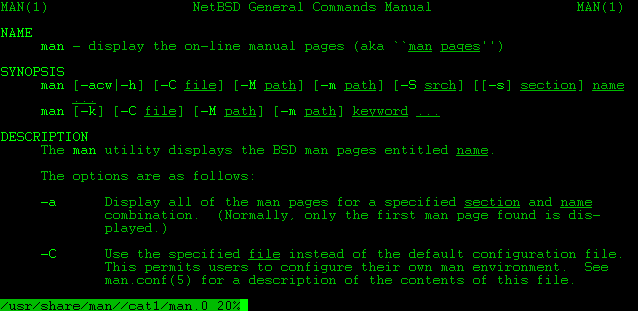 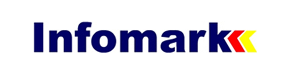 SAP
Possui BD único
Plataforma Windows
Padronização de processos
Software Alemão
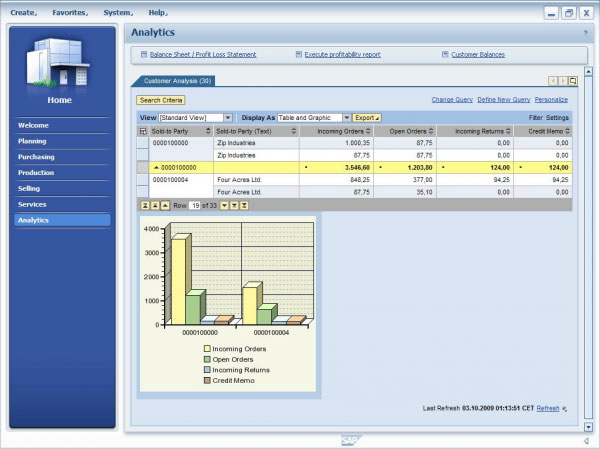 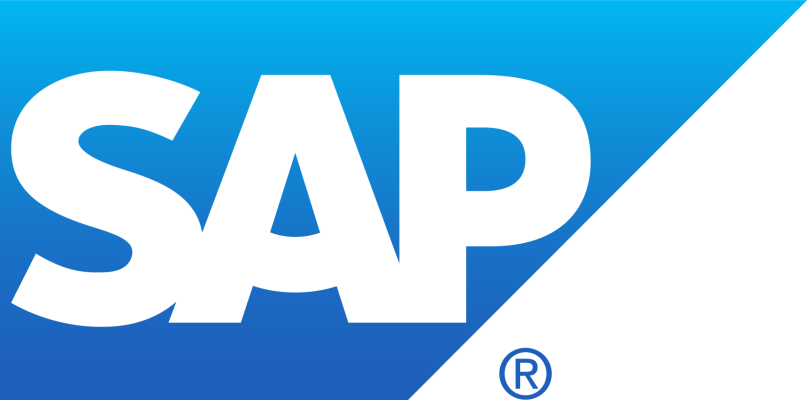 Crystal Reports
Suporte
Dependência de bons SI’s integrados de fora
Em um sistema integrado só os SI’s contábeis exigem o retrabalho
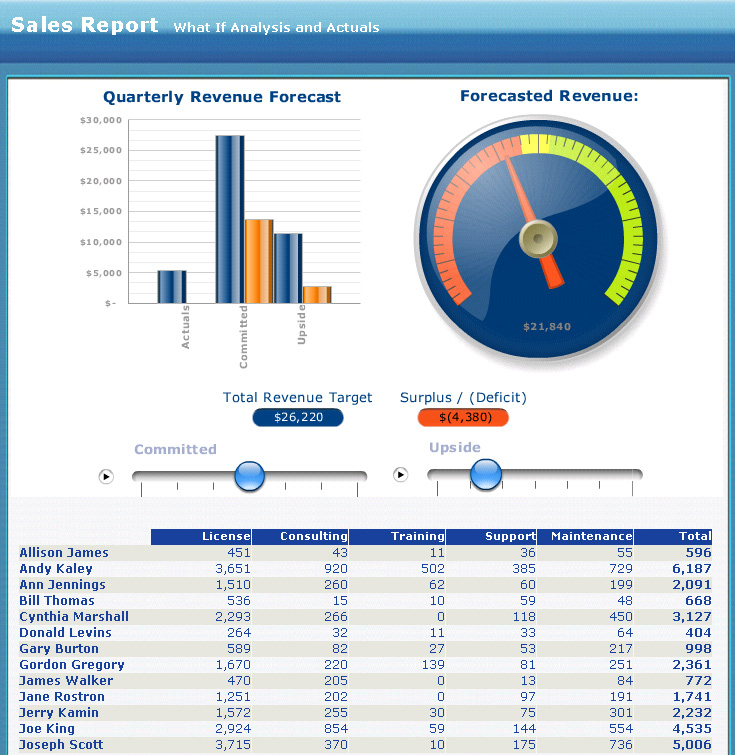 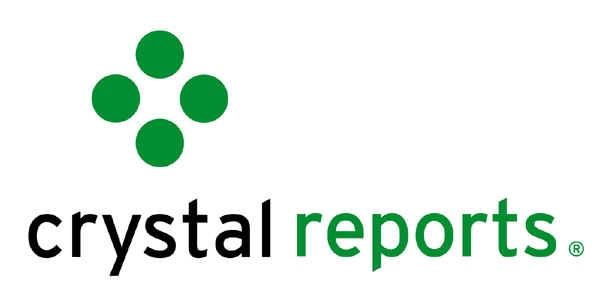